Unità dell’altare d’oro e del suo ciborio
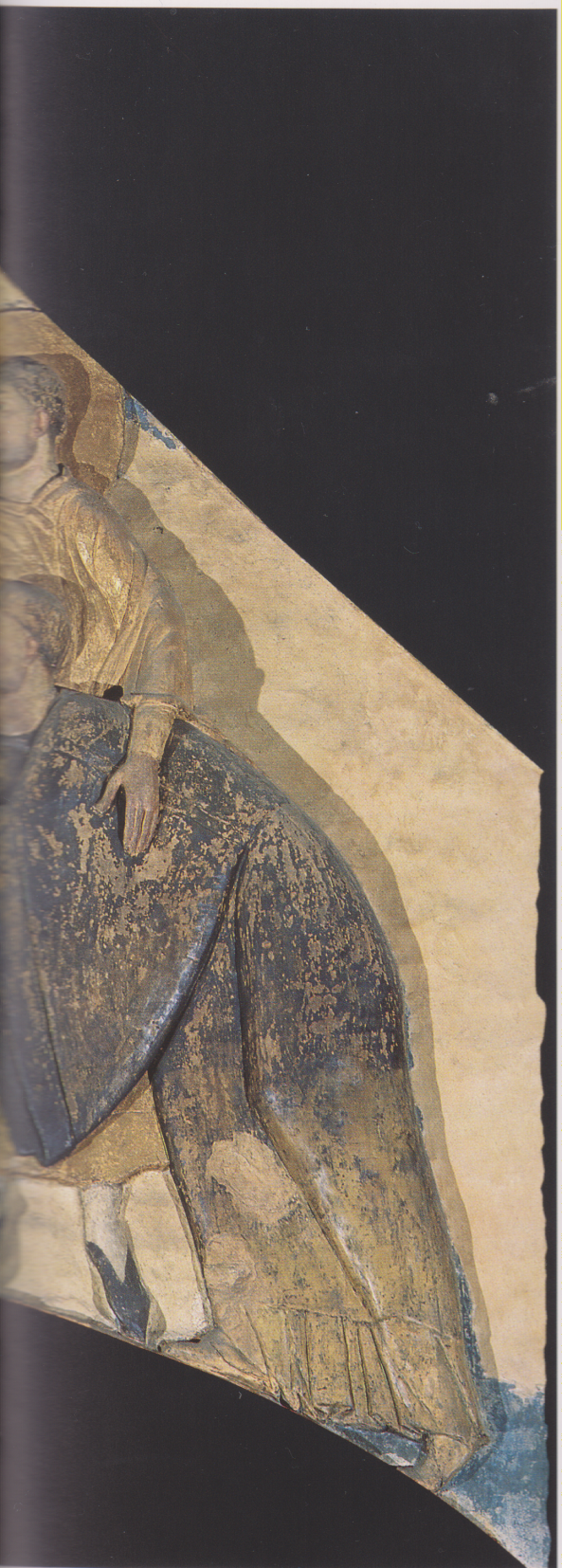 Fastigio orientale